Osnovna škola Sesvetska Sela
Letnička 5, Sesvete
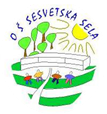 ŠKOLSKI KURIKUL
ZA ŠKOLSKU GODINU 2021. /2022.
Na temelju članka 28. Zakona o odgoju i obrazovanju u osnovnoj i srednjoj školi te članka 29. Statuta, Školski odbor Osnovne škole Sesvetska Sela na prijedlog Učiteljskog vijeća 
na sjednici održanoj 4.listopada 2021. donosi
ŠKOLSKI  KURIKUL
za školsku godinu 2021. /2022.
SADRŽAJ
UVOD
IZBORNA NASTAVA
IZVANNASTAVNE AKTIVNOSTI
IZVANNASTAVNE AKTIVNOSTI RAZREDNE NASTAVE
IZVANNASTAVNE AKTIVNOSTI PREDMETNE NASTAVE
PRODUŽENI BORAVAK
DOPUNSKA  NASTAVA
DOPUNSKA NASTAVA RAZREDNE NASTAVE
DOPUNSKA NASTAVA PREDMETNE NASTAVE
DODATNA  NASTAVA
DODATNA NASTAVA RAZREDNE  NASTAVE
DODATNA NASTAVA PREDMETNE NASTAVE
SAT RAZREDNIKA
IZVANUČIONIČNA NASTAVA
NATJECANJA
TEMATSKI DAN
POSJETE IZLOŽBAMA, KAZALIŠNIM PREDSTAVAMA I KINIMA
PROJEKTI
ODLUKA O ODABIRU DRUGIH OBRAZOVNIH MATERIJALA ZA PREDMETE OBUHVAĆENE KURIKULARNOM REFORMOM U ŠKOLSKOJ GODINI 2021./2022.
ODLUKA O OBABIRU KOMERCIJALNIH DRUGIH OBRAZOVNIH MATERIJALA ZA ŠKOLSKU GODINU 2021./2022.
UVOD
O KURIKULU OSNOVNE ŠKOLE
Načela nacionalnog kurikula
Osiguranje kvalitetnog odgoja i obrazovanja za sve
Jednakost obrazovnih mogućnosti za sve
Obveznost općeg obrazovanja
Uspravna i vodoravna prohodnost
Uključenost svih učenika u odgojno-obrazovni sustav
Znanstvena utemeljenost.
Načela nacionalnog kurikula
Poštivanje ljudskih prava i prava djece
Kompetentnost i profesionalna etika
Demokratičnost svih sudionika
Autonomija škole
Pedagoški i školski pluralizam
Europska dimenzija obrazovanja.
Opći odgojno-obrazovni ciljeviNacionalnog okvirnog kurikula
Osigurati sustavan način poučavanja učenika, poticati i unapređivati njihov intelektualni, tjelesni, estetski, društveni, moralni i duhovni razvoj u skladu s djetetovim sposobnostima i sklonostima.
Razvijati kod učenika svijest o očuvanju materijalne i duhovne povijesno-kulturne baštine Republike Hrvatske i nacionalnog identiteta.
Odgajati i obrazovati učenike u skladu s općim kulturnim i civilizacijskim vrijednostima, ljudskim pravima i pravima djece, osposobiti ih za življenje u multikulturalnom svijetu, za poštivanje različitosti i snošljivosti, te za djelatno i odgovorno sudjelovanje u demokratskom razvoju društva.
Opći odgojno-obrazovni ciljeviNacionalnog okvirnog kurikula
Osigurati učenicima stjecanje temeljnih i stručnih kompetencija, osposobiti ih za život i rad u promjenjivom društveno-kulturnom kontekstu prema zahtjevima tržišnog gospodarstva, suvremenih informacijsko-komunikacijskih tehnologija i znanstvenih spoznaja te dostignuća.
Osposobiti učenike za cjeloživotno učenje.
Temeljne kompetencije za cjeloživotno obrazovanje:
sporazumijevanje na materinskom jeziku
sporazumijevanje na stranim jezicima
matematička kompetencija i osnovne kompetencije u znanosti i tehnologiji
digitalna kompetencija
kompetencija samostalnog učenja (učiti kako učiti)
socijalna i građanska kompetencija
inicijativnost i poduzetnost
kulturna svijest i izražavanje.
VIZIJA I MISIJA ŠKOLE
Škola pruža mogućnost kvalitetnog obrazovanja na zanimljiv i suvremen način, polazeći od učenikovih sposobnosti te uvažavajući njegovu individualnost.
Težimo školi u koju  će  svaki učenik i djelatnik dolaziti s veseljem, znajući da će suvremeni pristupi tradicionalnoj nastavi uz visoku zastupljenost interakcije između učenika, učitelja i sadržaja poučavanja, dati tražene i željene ishode.
Težimo školi u kojoj će učenici znati prepoznati svoje obveze i dužnosti te se samoinicijativno zalagati u razvoju demokratskih vrijednosti.
VRIJEDNOSTI
Kurikul OŠ Sesvetska Sela slijedi vrijednosti Nacionalnog okvirnog kurikula i pozitivnih moralnih i etičkih vrijednosti.
Učenicima naše škole dajemo naglasak na odgojne elemente iz naše djelatnosti, kako bismo osigurali prenošenje temeljnih ljudskih vrijednosti na buduće generacije u našem društvu.
ZNANJE
Znanje je temeljni pokretač svakog pojedinca.
U školi želimo promicati istraživački pristup koji će motivirati učenike pri  usvajanju novih znanja i vještina. Kvaliteta znanja treba biti u skladu s osobnim  razvojem učenika, kao i njegovim razvojem emocionalne i socijalne inteligencije.
Primjenom različitih metoda rada, pospješujemo suradničko i interaktivno te individualno učenje.
SOLIDARNOST
Kontinuirano provodimo humanitarni rad kroz razne akcije u kojima jačamo solidarnost, suosjećanje i pomaganje potrebitima, kao i osjetljivost na očuvanje prirode kroz razvijanje ekološke svijesti i održivi razvoj kod učenika.
ODGOVORNOST
Nastojimo kroz odgojno-obrazovno djelovanje škole promicati i  trajno ugraditi u svijest svakog učenika temeljne ljudske vrijednosti koje se odnose na odgovorno ponašanje prema vlastitom zdravlju i zdravlju drugih, očuvanju prirode i okoliša te prihvaćanju različitosti.

Na školi je velika odgovornost u pripremi učenika za odgovornog građanina Republike Hrvatske, koji će kao odrasla osoba znati aktivno i odgovorno sudjelovati u demokratskom društvu te biti sposoban prevenirati svaki oblik nasilja i netolerancije, kao  i smanjiti nasilje među učenicima.
IDENTITET
U našoj školi prepoznata je važnost i potreba kod učenika razviti dubok osjećaj za domoljublje kroz 
kulturni i nacionalni identitet, ljubav prema tradiciji i očuvanju kulturne baštine. 
Naglasak dajemo kulturi ponašanja, govora i pisanja te je u tu svrhu omogućeno sudjelovanje učenika u izvannastavnim aktivnostima iz područja  likovne, glazbene, scenske i literarne umjetnosti, kao i područja ekologije i međuljudske solidarnosti.
Potičemo kreativne sposobnosti učenika, radimo na jačanju samopouzdanja i zajedništva kroz mobilnost i interakciju u kolektivu.
ANALIZA POTREBA I INTERESA UČENIKA
Tijekom ove školske godine oformit ćemo Tim za razvoj kurikulske kulture, koji će razmotriti potrebe i interese učenika, učitelja, roditelja i ostalih sudionika u životu i radu naše škole.
Temeljem analize prikupljenih podataka, stvorit će se platforma za otvaranje novih, to jest povećanjem postojećih područja rada izvannastavnih sadržaja u radu škole za 2021./2022. školsku godinu.
IZBORNA NASTAVA
IZBORNA NASTAVA
U izbornu nastavu učenici se, uz roditeljsku suglasnost u skladu s vlastitim sposobnostima, dobrovoljno mogu uključiti na početku svake školske godine, koju su dužni pohađati do kraja te školske godine.

Plan i program rada svake izborne nastave ima zadaću  proširiti znanje te potaknuti daljnji razvoj  urođenih sposobnosti i talenata kod učenika.

Svakoj školi bi trebao biti interes osigurati što veći broj izbornih programa, kako bi svi učenici podjednako imali mogućnost odabira, jer pravi pokazatelji  rada s učenicima kroz izbornu nastavu vide se na svim natjecanjima i smotrama.
IZBORNA NASTAVA
KATOLIČKI VJERONAUK
ENGLESKI JEZIK
NJEMAČKI JEZIK
TALIJANSKI JEZIK
INFORMATIKA 1. - 4. , 7. I 8. RAZRED
IZVANNASTAVNE AKTIVNOSTI
IZVANNASTAVNE AKTIVNOSTI
U našoj školi organizira se niz izvannastavnih aktivnosti koje imaju za cilj poticati učenike na sudjelovanje, promatranje, samostalno istraživanje, otkrivanje i zaključivanje. 

Škola omogućuje da se raznovrsni i kvalitetni sadržaji organiziraju za sve učenike (prosječne, darovite, s posebnim potrebama...), da učenici samostalno biraju prema osobnim interesima i talentima te da se osiguraju materijalni, tehnički, programski i organizacijski  uvjeti kako bi se ti sadržaji proveli što kvalitetnije. 

Prilagođavanjem i kurikularnim pristupom odgojno-obrazovnog rada, oblika i  metoda, kroz mehanizme kreativnog razmišljanja sprečavaju se neprihvatljiva ponašanja učenika te se razvija njihov pozitivan odnos spram kulturnih i estetskih vrijednosti (Ksenija Borović, učitelj mentor).
IZVANNASTAVNE AKTIVNOSTI RAZREDNE NASTAVE
IZVANNASTAVNE AKTIVNOSTI PREDMETNE NASTAVE
DOPUNSKA NASTAVA
DOPUNSKA NASTAVA RAZREDNE
 NASTAVE
DOPUNSKA NASTAVA PREDMETNE
 NASTAVE
DODATNA NASTAVA
DODATNA NASTAVA RAZREDNE
 NASTAVE
DODATNA NASTAVA PREDMETNE
 NASTAVE
SAT RAZREDNIKA
[Speaker Notes: mag. mus.]
IZVANUČIONIČNA NASTAVA
NATJECANJA
TEMATSKI DAN
POSJETE IZLOŽBAMA, KAZALIŠNIM PREDSTAVAMA I KINIMA
PROJEKTI
U Osnovnoj školi Sesvetska Sela u školskoj godini 2021/22. nastavit će se provedba i rad na projektima. 
Korist od provedbe projekata primarno bi trebali osjetiti učenici, a očekivanu dobit trebali bi imati roditelji, škola te šira zajednica.
O D L U K A
O ODABIRU DRUGIH OBRAZOVNIH MATERIJALA ZA PREDMETE OBUHVAĆENE KURIKULARNOM REFORMOM
U ŠKOLSKOJ GODINI 2021./2022.
Na temelju članka 16. Zakona o udžbenicima i drugim obrazovnim materijalima za osnovnu i srednju školu (NN 116/18) učitelji Osnovne škole Sesvetska Sela donose dana 1. srpnja 2020.

O D L U K U
O ODABIRU DRUGIH OBRAZOVNIH MATERIJALA ZA PREDMETE OBUHVAĆENE KURIKULARNOM REFORMOM
U ŠKOLSKOJ GODINI 2021./2022.

U školskoj godini 2021./2022. u predmetima obuhvaćenim kurikularnom reformom koristit će se sljedeći drugi obrazovni materijali:
O D L U K A O DOPUNI ODLUKE 
O ODABIRU DRUGIH OBRAZOVNIH MATERIJALA U ŠKOLSKOJ GODINI 2021./2022.
Na temelju članka 16. Zakona o udžbenicima i drugim obrazovnim materijalima za osnovnu i srednju školu (NN 116/18) učitelji Osnovne škole Sesvetska Sela donose dana 4. rujna 2020.

O D L U K U
O DOPUNI ODLUKE 
O ODABIRU DRUGIH OBRAZOVNIH MATERIJALA U ŠKOLSKOJ GODINI 2021./2022.

U školskoj godini 2021./2022. koristit će se sljedeći drugi obrazovni materijali:
O D L U K A
O ODABIRU KOMERCIJALNIH DRUGIH OBRAZOVNIH MATERIJALA  
ZA ŠKOLSKU GODINU 2021./2022.
Na temelju članka 16. Zakona o udžbenicima i drugim obrazovnim materijalima za osnovnu i srednju školu (NN 116/18) ravnateljica Osnovne škole Sesvetska Sela donosi dana 1. srpnja 2020.
  O D L U K U
O ODABIRU KOMERCIJALNIH DRUGIH OBRAZOVNIH MATERIJALA  
ZA ŠKOLSKU GODINU 2021./2022.

Komercijalni materijali izabiru se isključivo iz virtualnog repozitorija (mrežne stranice Agencije za odgoj i obrazovanje) uz suglasnost roditelja.
Komercijalni materijali izabrat će se u rujnu 2020. godine.
Popis izabranih komercijalnih materijala priložit će se Školskom kurikulu za školsku godinu 2021./2022.
Popis komercijalnih drugih obrazovnih materijala
Popis komercijalnih drugih obrazovnih materijala
Popis komercijalnih drugih obrazovnih materijala
Popis komercijalnih drugih obrazovnih materijala
Popis komercijalnih drugih obrazovnih materijala
Popis komercijalnih drugih obrazovnih materijala
Popis komercijalnih drugih obrazovnih materijala
Školski kurikul Osnovne škole Sesvetska Sela za školsku godinu 2021. /2022. donio je Školski odbor na V. sjednici  održanoj 4. listopada 2021. godine.

KLASA: 003-05/21-03/1
URBROJ: 251-460-21-1
U Sesvetama 4. listopada 2021.
Ravnateljica:
Predsjednik Školskog odbora:

Tomislav Habulin, mag. mus.